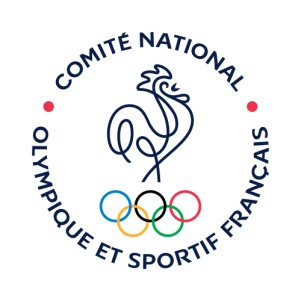 Le diaporama« Le Sport pour la Santé »
La bonne pratiquedu sport de haut niveau
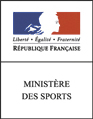 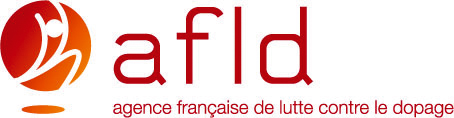 Le sport pour la santé - Ed. 09/2015
Quelle est cette bonne pratique ?
Elle consiste en une démarche logique et rationnelle de collaboration étroite entre les différentes personnes qui entourent le sportif :

Le médecin

L’entraîneur

Le psychologue

Le diététicien

Le kinésithérapeute

Respect des règles d'hygiène de vie
2
Le sport pour la santé - Ed. 09/2015
Le suivi médical
jDifférents articles du code du sport précisent les conditions de la surveillance médicale des sportifs
kLa présence d’un médecin est indispensable auprès du sportif
lPourquoi un suivi médical du sportif et en quoi consiste-t-il ? Ses rôles sont multiples :
De médecine préventive
D’aptitude
De suivi
De soins
D’éducation pour la santé
De conseil
3
Le sport pour la santé - Ed. 09/2015
Le suivi médical
Où se place le suivi biologique ?

Recherche de pathologies rencontrées chez le sportif
Évaluation de l’état nutritionnel
Vérification de la pertinence de l'entraînement
Recherche des conséquences sanitaires liées à la prise de produits dopants

Quelle organisation du suivi médical faut-il prévoir ?

Mise en réseau de tous les intervenants
Structures comprenant une équipe multidisciplinaire
4
Le sport pour la santé - Ed. 09/2015
Le bon usage de l’entraînement
Règles fondamentales d'un bon échauffement
Principes généraux du bon entraînement

Spécificité
Progressivité et individualisation
Préparation physique générale
Récupération et périodicité
Convivialité

Analyse des exigences de la discipline sportive

Sur les plans physique, métabolique, technique, tactique et psychologique
5
Le sport pour la santé - Ed. 09/2015
Le bon usage de l’entraînement
Évaluation de la condition physique, technique et psychologique

Établissement du plan d’entraînement
Fixation des objectifs d’entraînement

Si on ajoute un programme de musculation…
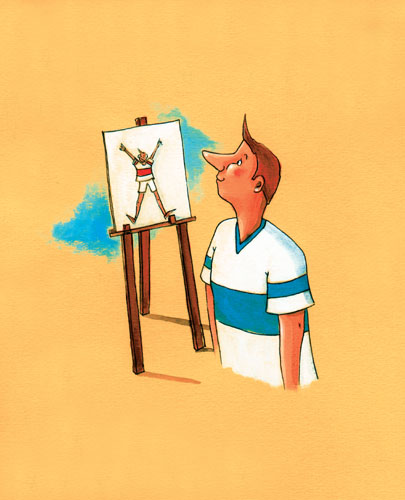 6
Le sport pour la santé - Ed. 09/2015
Le bon usage de l’entraînement
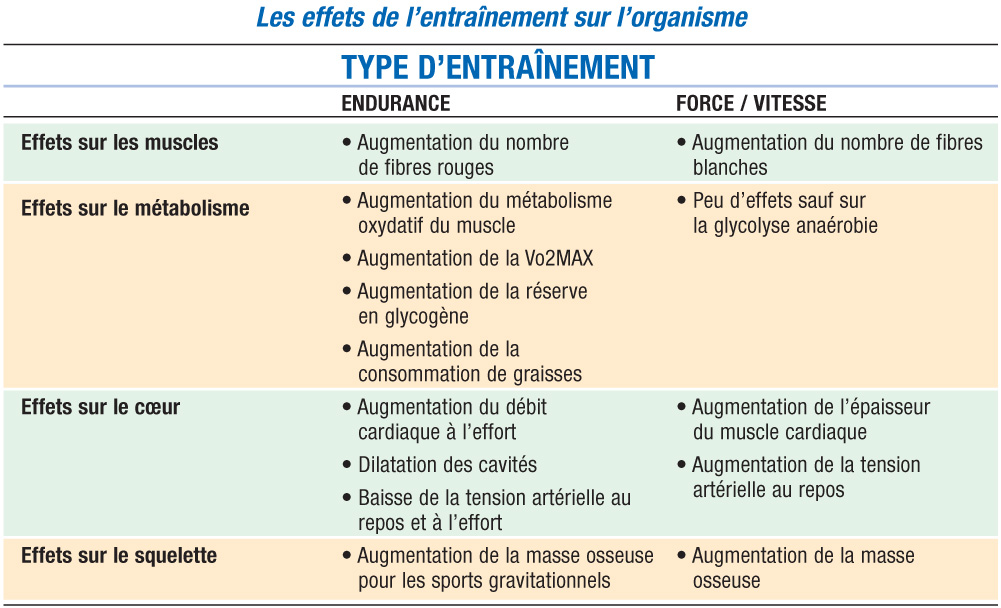 7
Le sport pour la santé - Ed. 09/2015
Une récupération contrôlée
Correcteurs des perturbations induites par l’effort physique

Le sommeil

La réhydratation

L’absorption de glucides

La pratique des étirements

L’hydrothérapie

La cryothérapie

Les techniques de physiothérapie

Les techniques de relaxation
8
Le sport pour la santé - Ed. 09/2015
Une alimentation équilibrée
Quels sont les repères d’une bonne alimentation ?
Les fruits et légumes : au moins 5 portions par jour
 Les produits laitiers : 3 portions par jour (3 ou 4 pour les enfants   ou les adolescents)
 Les féculents à chaque repas et selon l’appétit
 Viande, poisson, œuf : 1 à 2 fois par jour
 Matières grasses : à limiter
 Produits sucrés : à limiter
 Sel : à limiter
 Eau : à volonté pendant et entre les repas
9
Le sport pour la santé - Ed. 09/2015
Une alimentation équilibrée
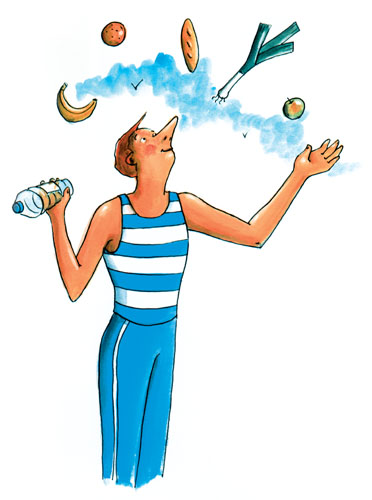 Conseils généraux

L’hydratation chez le sportif : que boire ?

Avant l’effort

Pendant l’effort

Après l’effort
10
Le sport pour la santé - Ed. 09/2015
Un équilibre psychologique
Les déterminants psychologiques de la performance
La composante personnelle
Les caractéristiques de la personnalité
Le contrôle des émotions
La motivation
La composante environnementale
Les moyens de préparation mentale

Les techniques de la psychologie du sport 
La relaxation
La visualisation
Le contrôle du dialogue interne
La restructuration cognitive
11
Le sport pour la santé - Ed. 09/2015